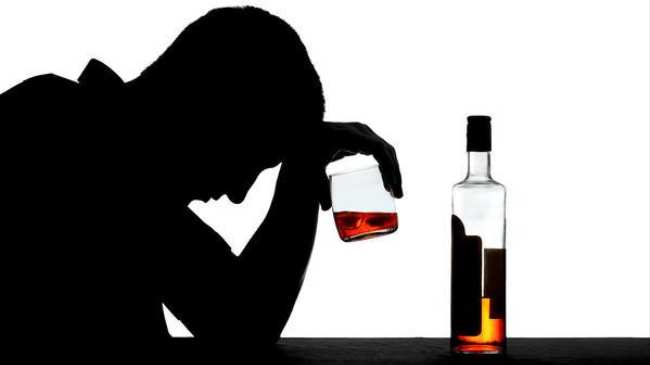 ALCOHOL
THE ENEMY OF HEALTH, WORK & LIFE
Made by: Chandanaa Pathirana
Group no: 56
4th Course
PLAN
IMPORTANCE OF THE ISSUE
WHY PEOPLE USE ALCOHOL
HOW MANY PEOPLE USE ALCOHOL
IMPACT OF ALCOHOLISM ON OTHERS
HOW ALCOHOL AFFECTS YOUR HEALTH
CONSEQUENCES OF ALCOHOL CONSUMPTION
PREENTION
WHY IS THIS ISSUE IMPORTANT?
For years, alcohol has been a part of social gatherings, celebrations, and rituals. Addiction to alcohol is more of a problem today than it has ever been in the past. Unlike a century ago, we are now aware of the serious complications it can cause.
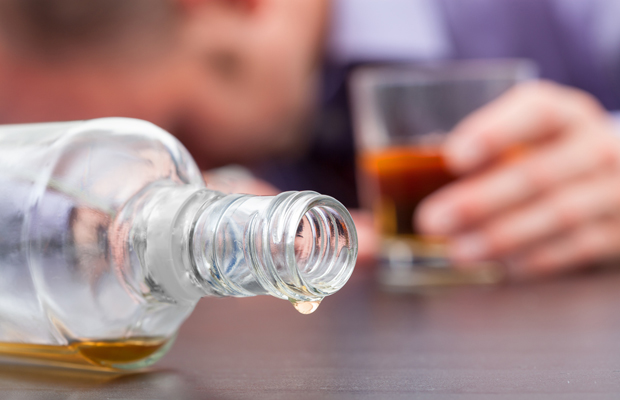 WHY PEOPLE DRINK ALCOHOL?
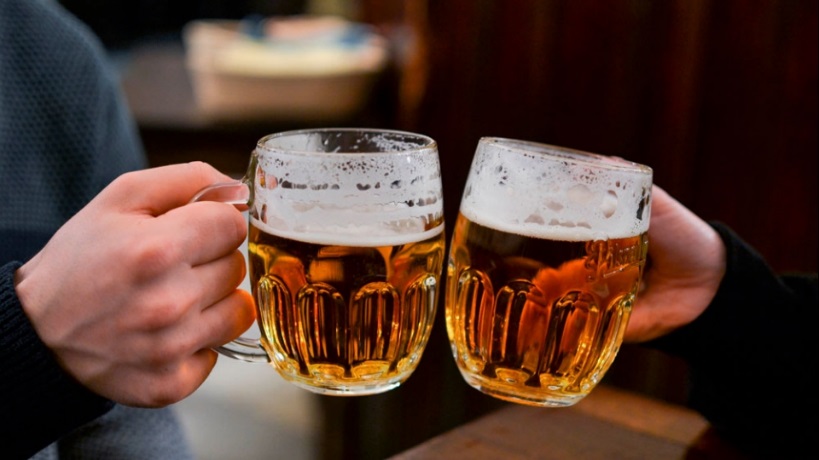 To feel relaxed
To look cool
To forget problems
To join the party
To have fun during the holidays
To enjoy sporting events
To become intoxicated
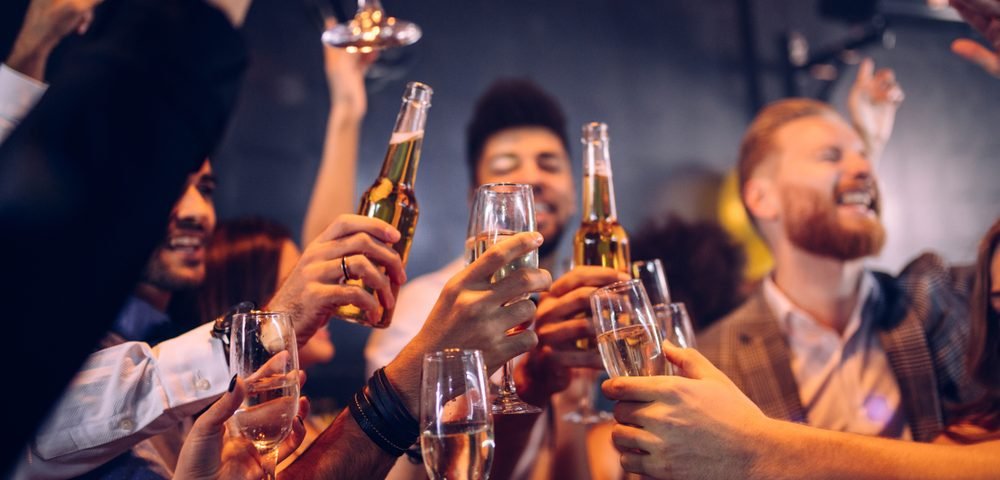 HOW MANY PEOPLE DO YOU THINK THAT DRINKS ALCOHOL?
HOW DOES ALCOHOL IMPACT OTHERS?
Kids look up to their parents or to their siblings. When they see they are having fun drinking with their buddies or when they see an advertisement of alcohol, they’ll misunderstand the message of alcohol and think it is good for them.
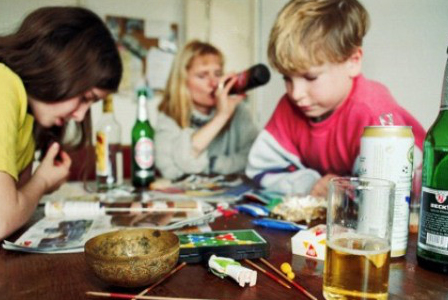 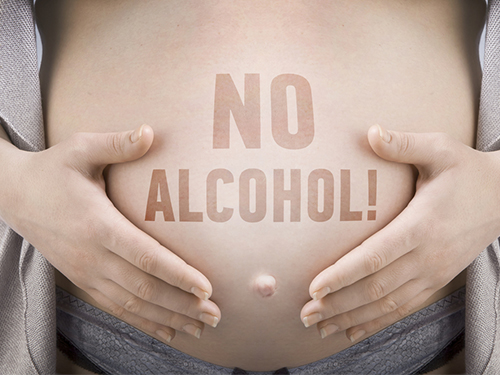 Fetal alcohol syndrome
A serious problem that can develop in the fetus of women who drink during pregnancy.
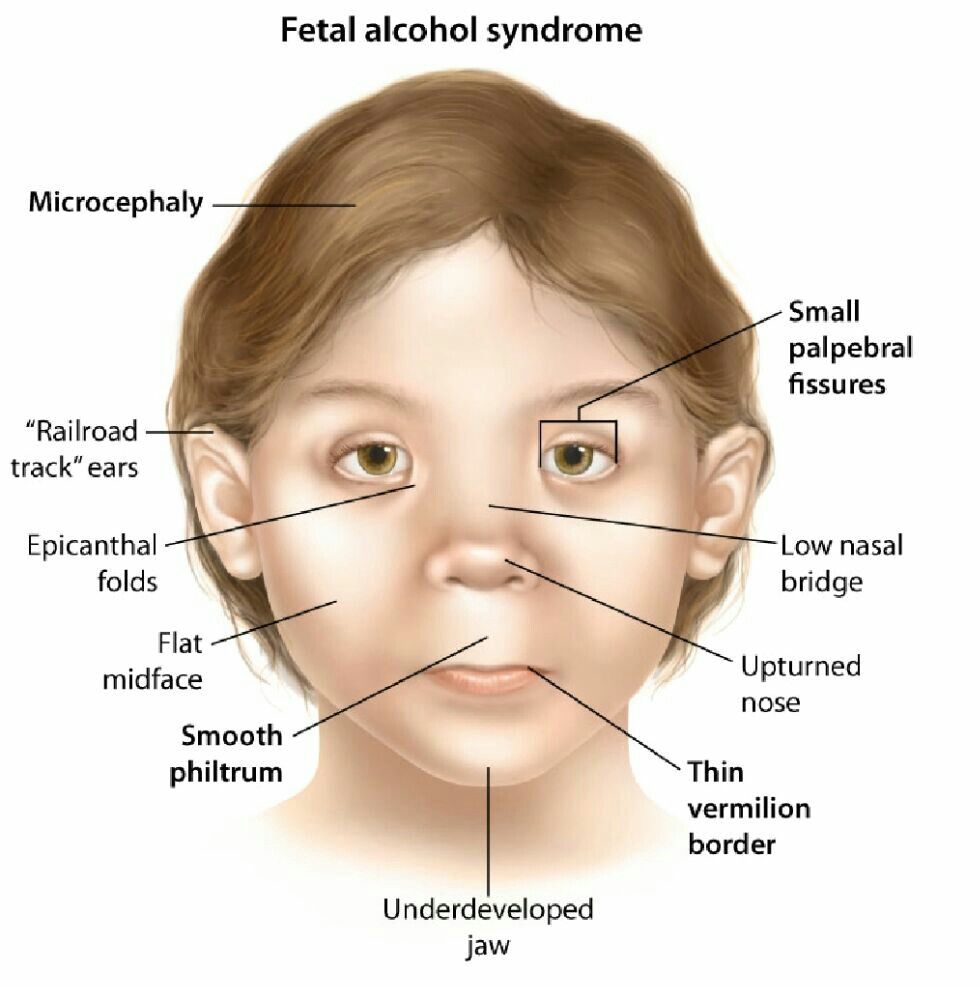 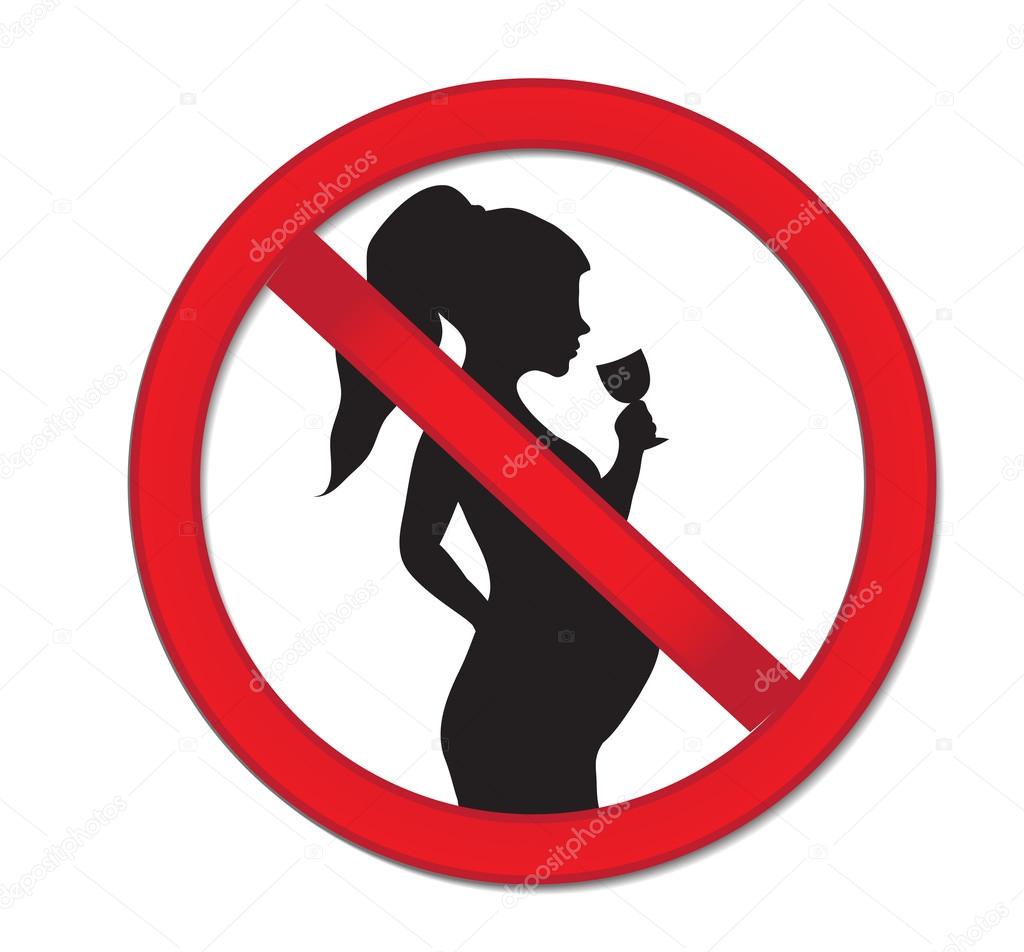 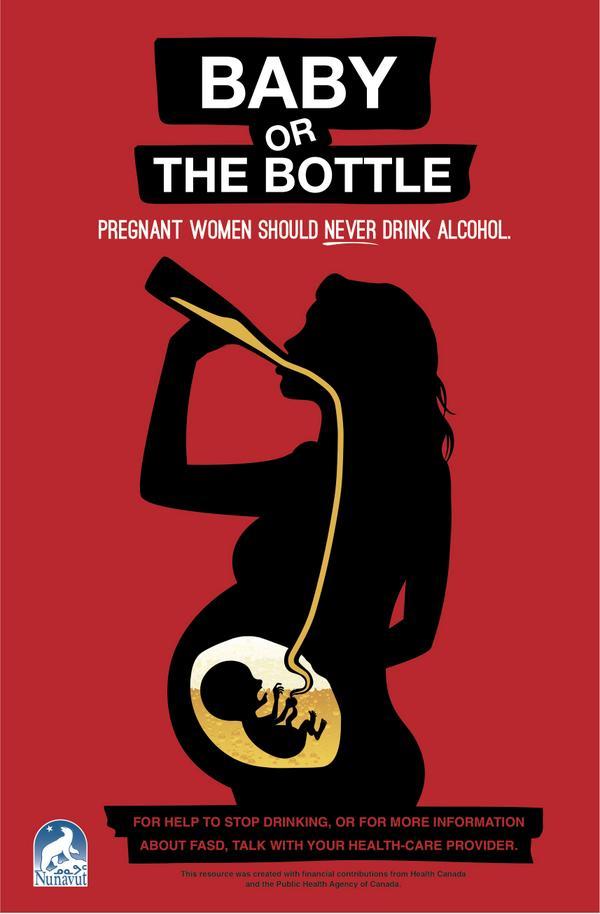 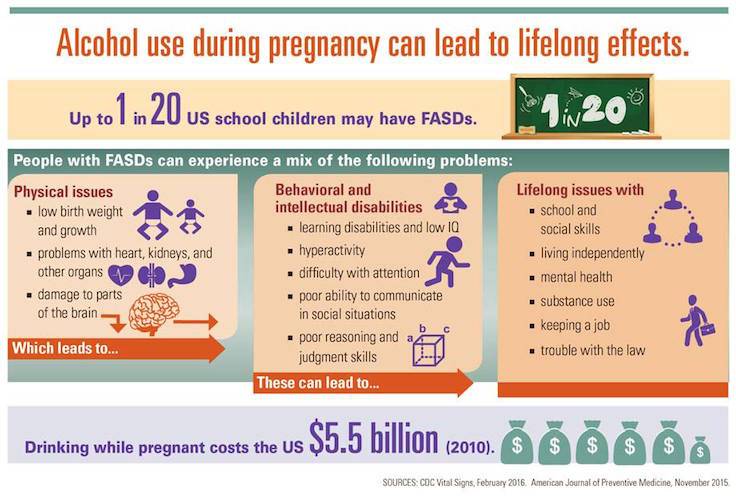 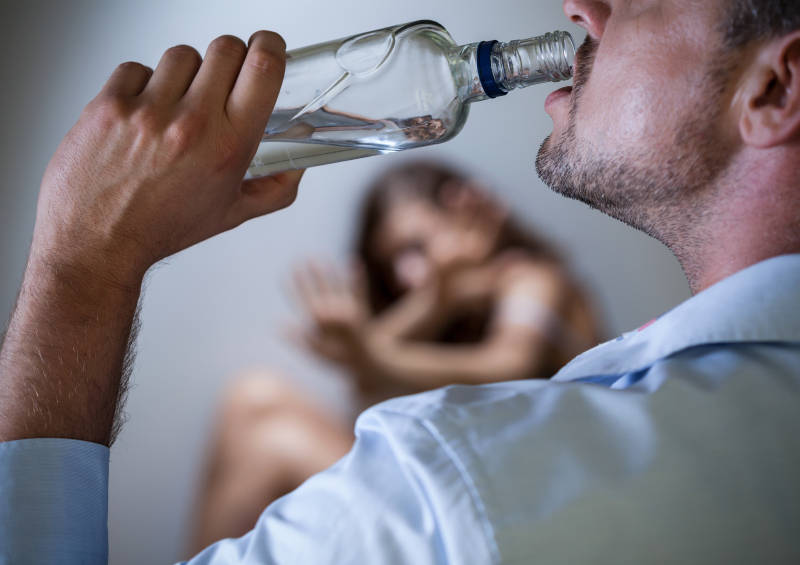 Outbursts of emotions can cause the alcoholic person to be violent and harms other people around him/her.
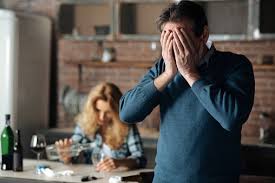 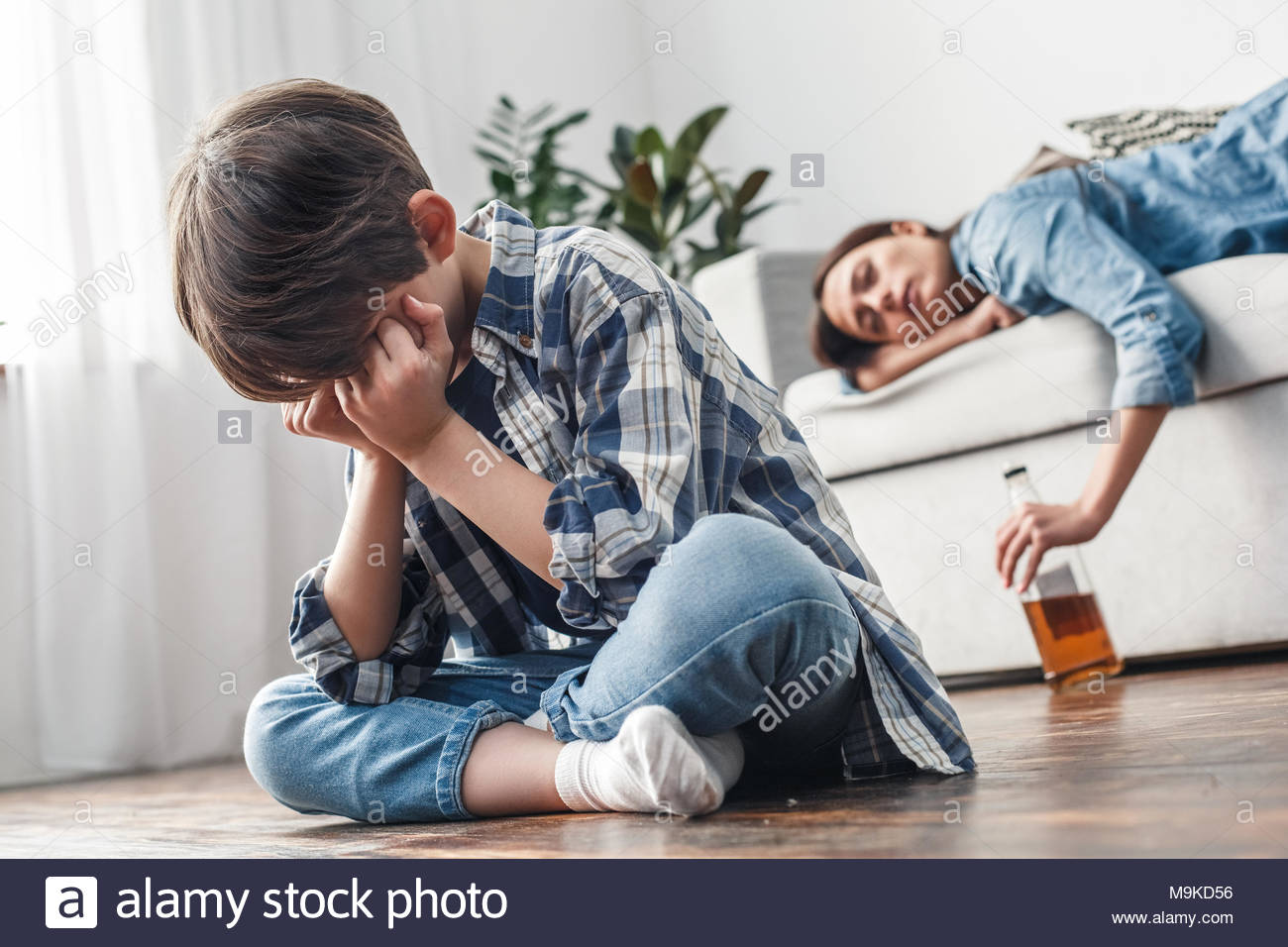 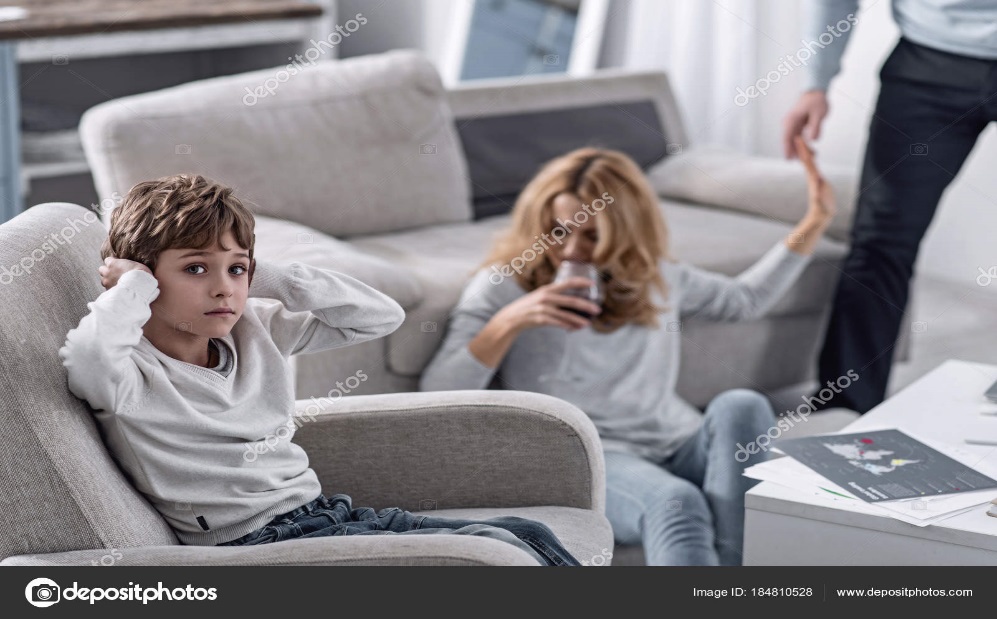 Children whose parents abuse alcohol and other drugs are three times more likely to be abused and more than four times more likely to be neglected than children from non-abusing families.
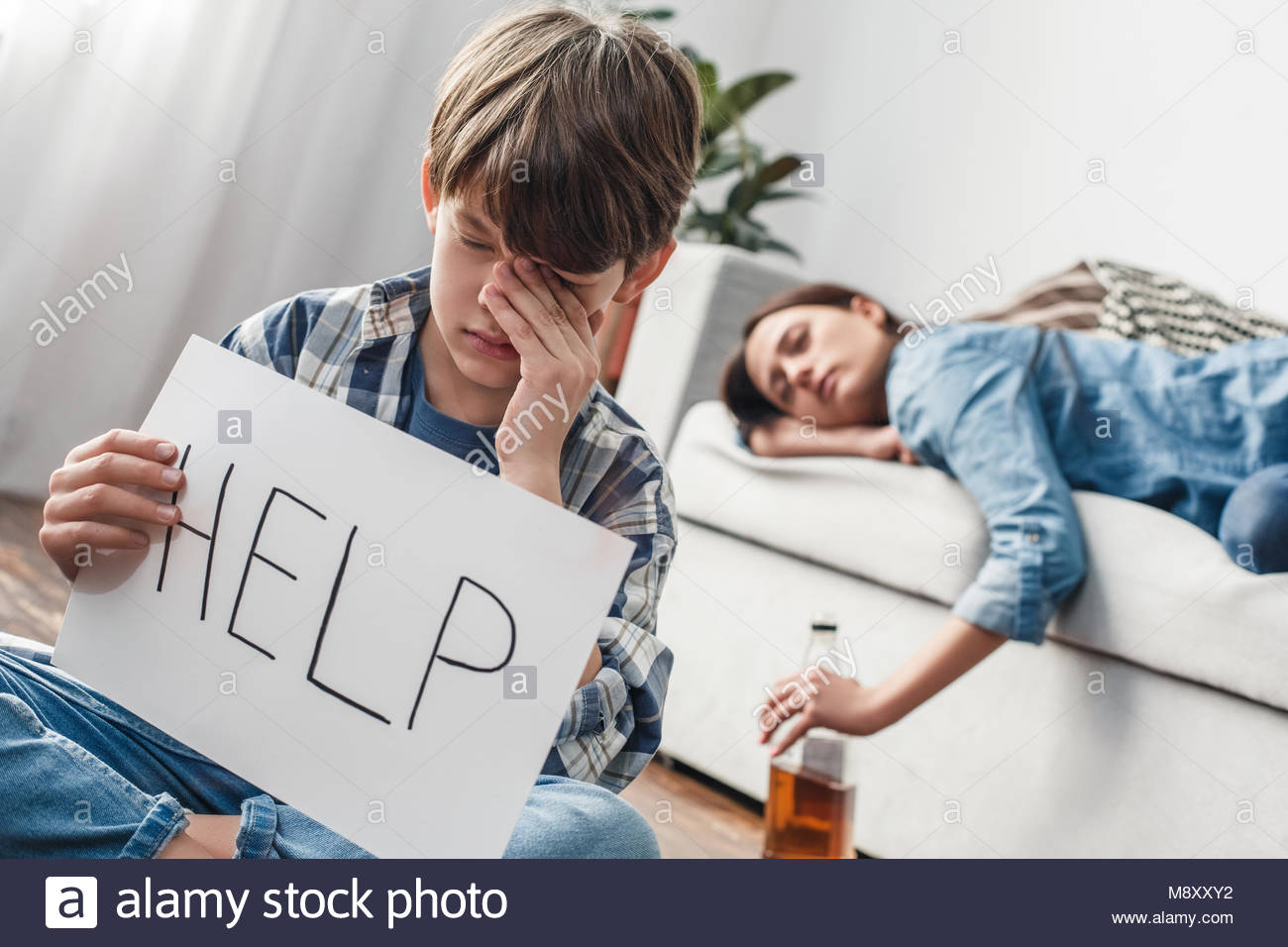 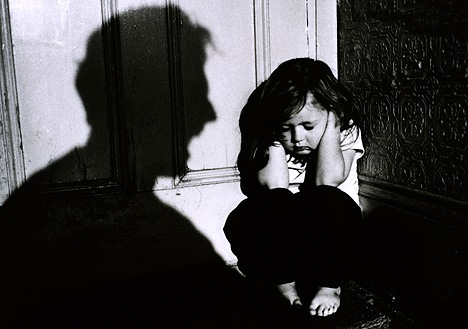 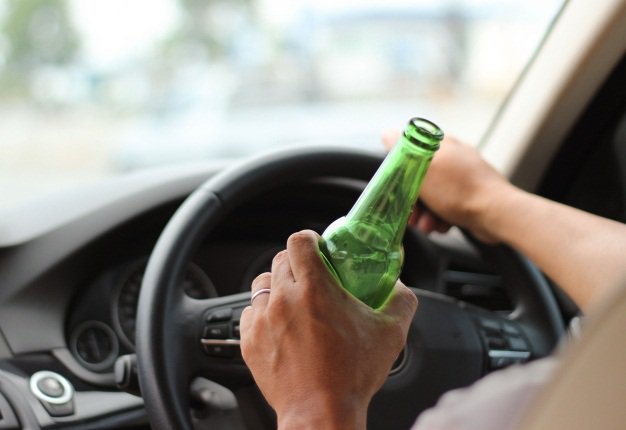 Driving while intoxicated can cause serious problems on the road. The intoxicated drier can crash on to someone else and chances are they both will die, just one of them, or by miracle…. They just survive with bruises.
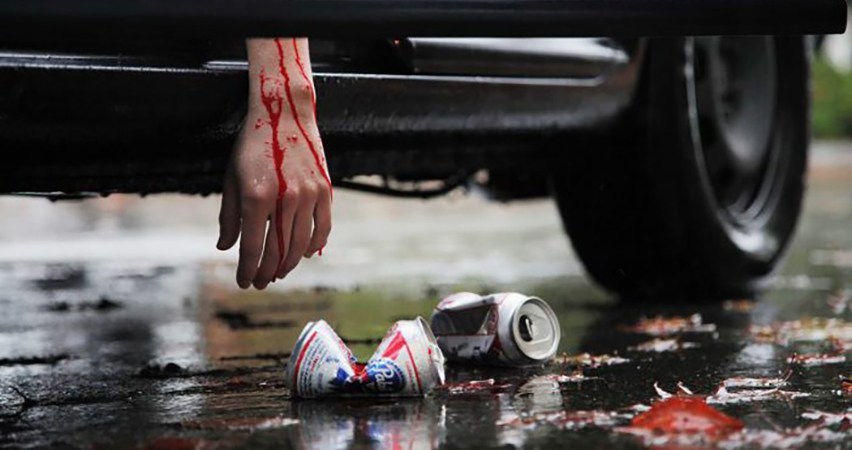 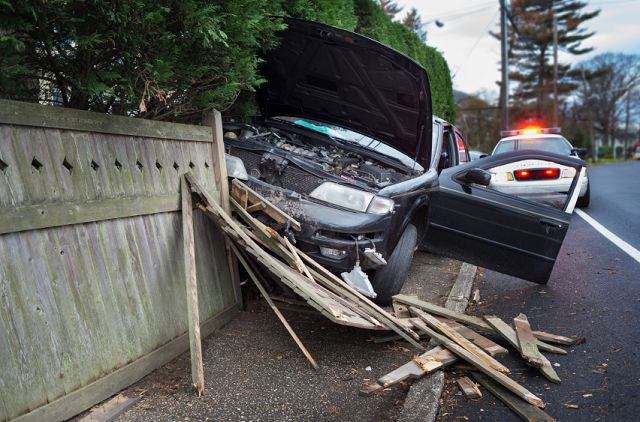 WHAT CAN ALCOHOL DAMAGE?
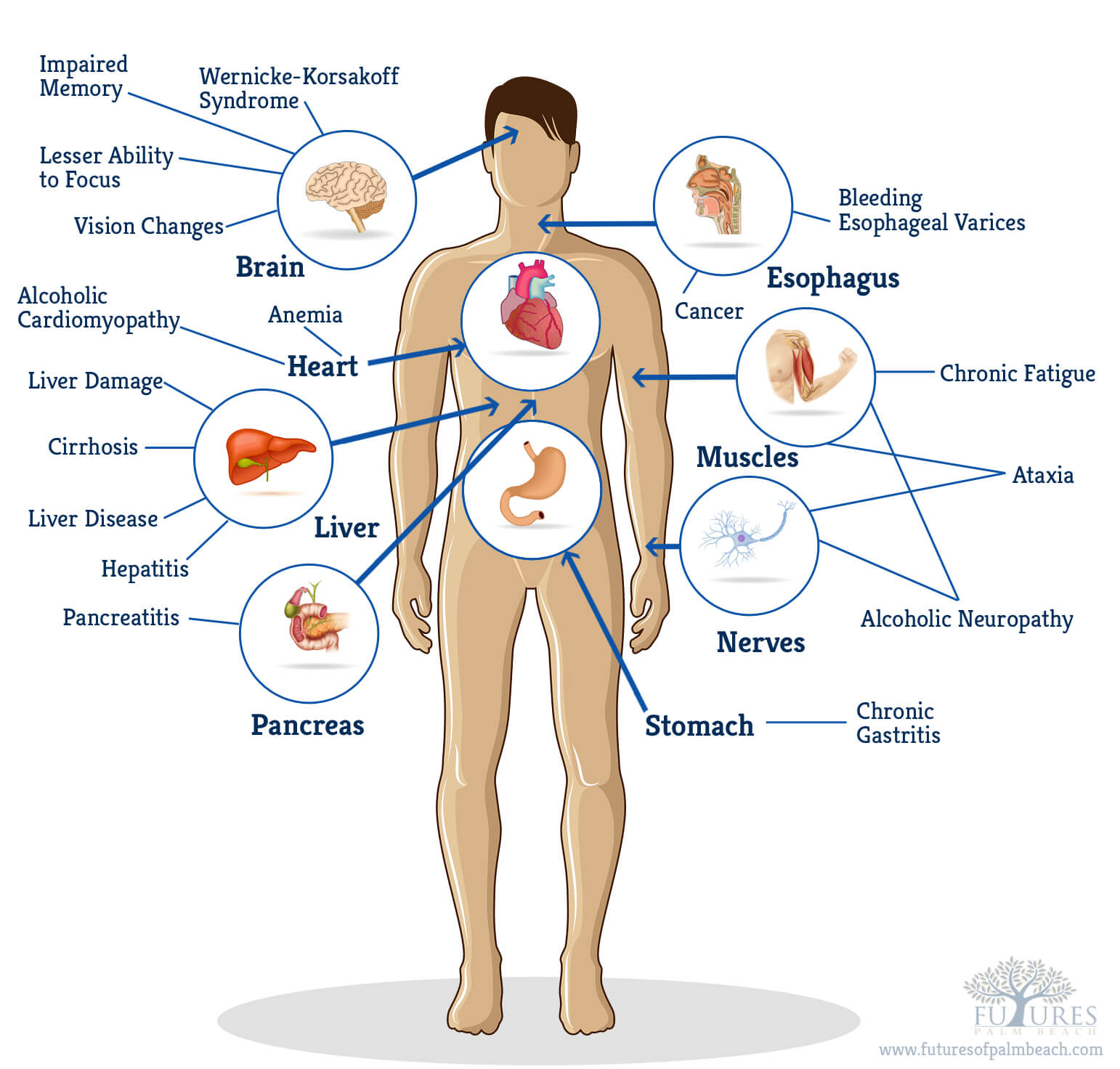 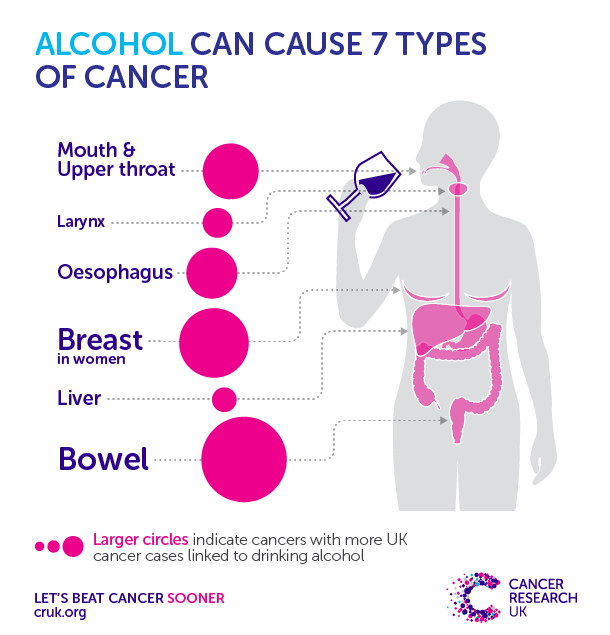 IMMEDIATE EFFECTS
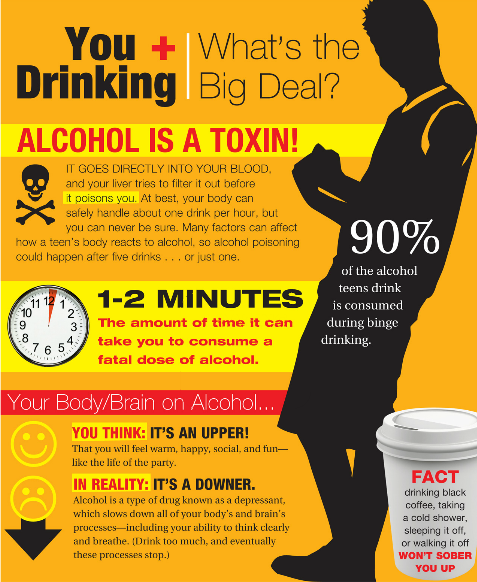 Blurred vision
Slurred speech
Increased heart beat
Lowers body temperature
Vomiting
Hangover
Alcohol poisoning (death)
SYMPTOMS ALCOHOL CAN CAUSE
Serious medical conditions:
 cancer
Depression
Heart and respiratory failure
Cirrhosis
Wernickle- Korsakoff syndrome
 AND MANY MORE…..
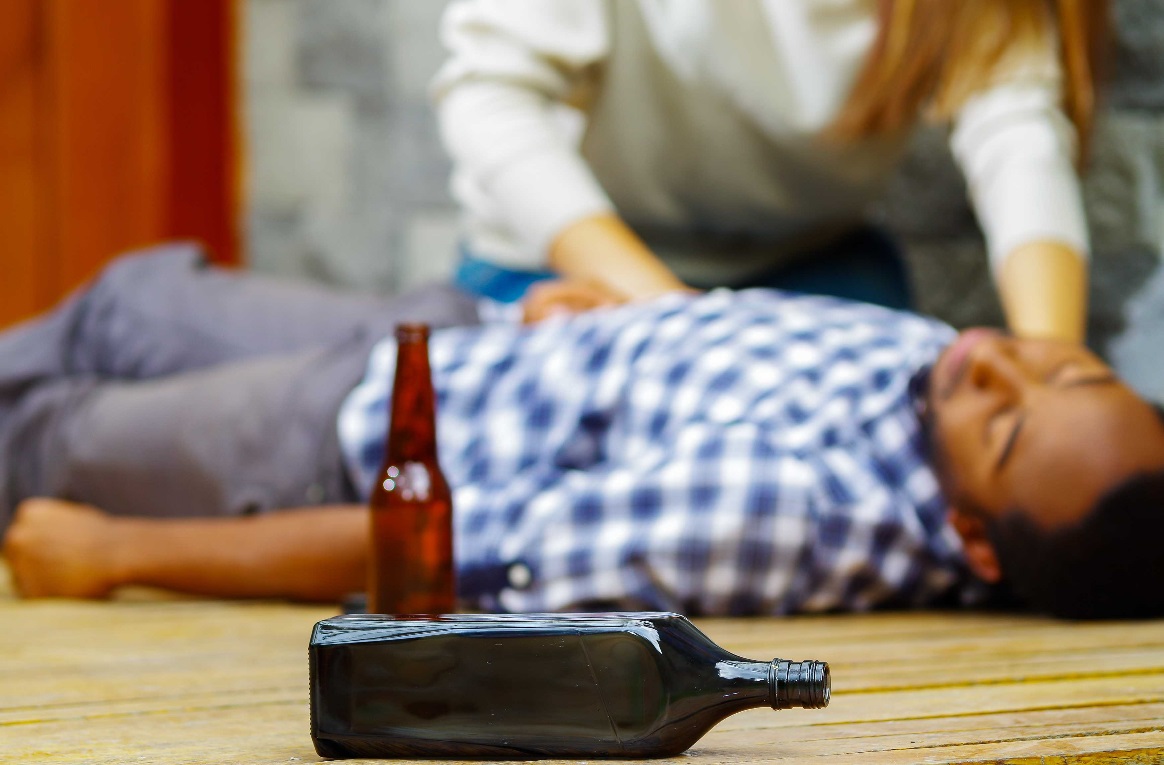 MORE PROBLEMS ALCOHOL CAN CAUSE
Debts
Drugs
Vandalism
More expensive habits such as gambling
Unprotected intercourse under the influence of alcohol can lead to unwanted pregnancies or STDs.
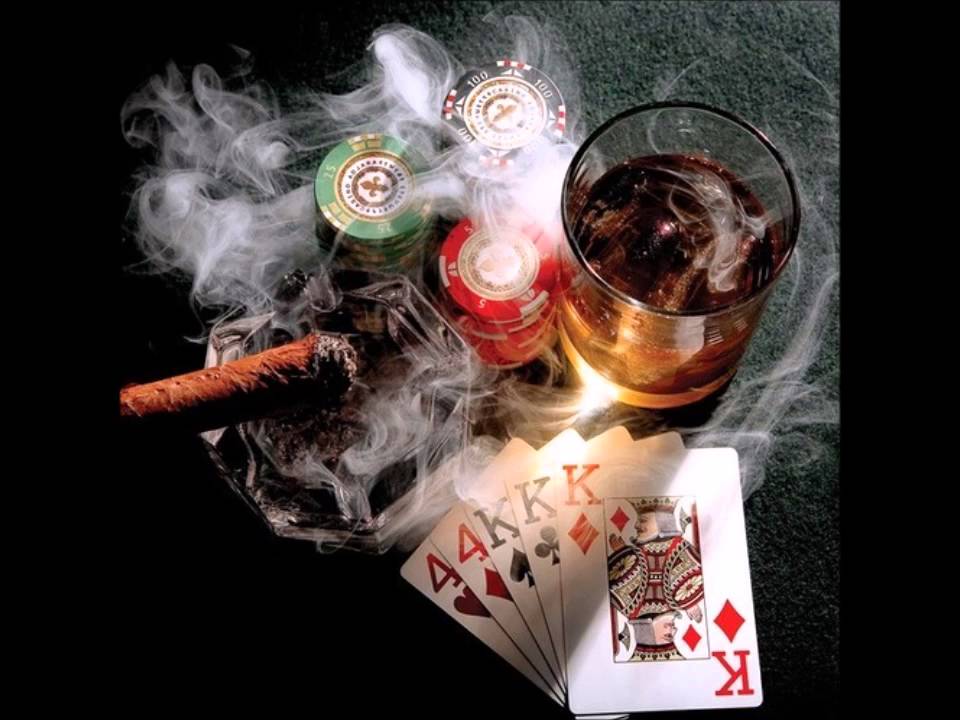 Being under the right influence of alcohol makes you lose sight of what’s right or wrong.
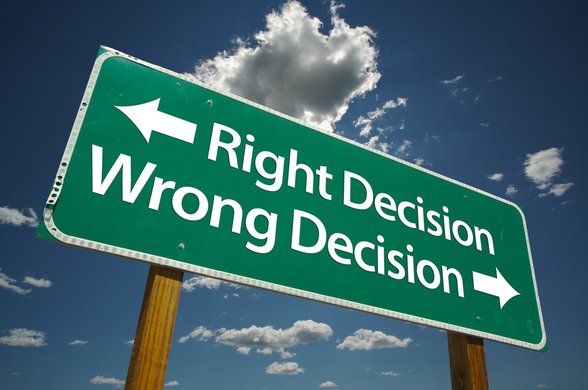 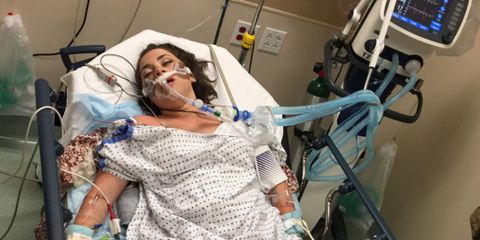 These guys learned the hard way.
Do you want to be like them?
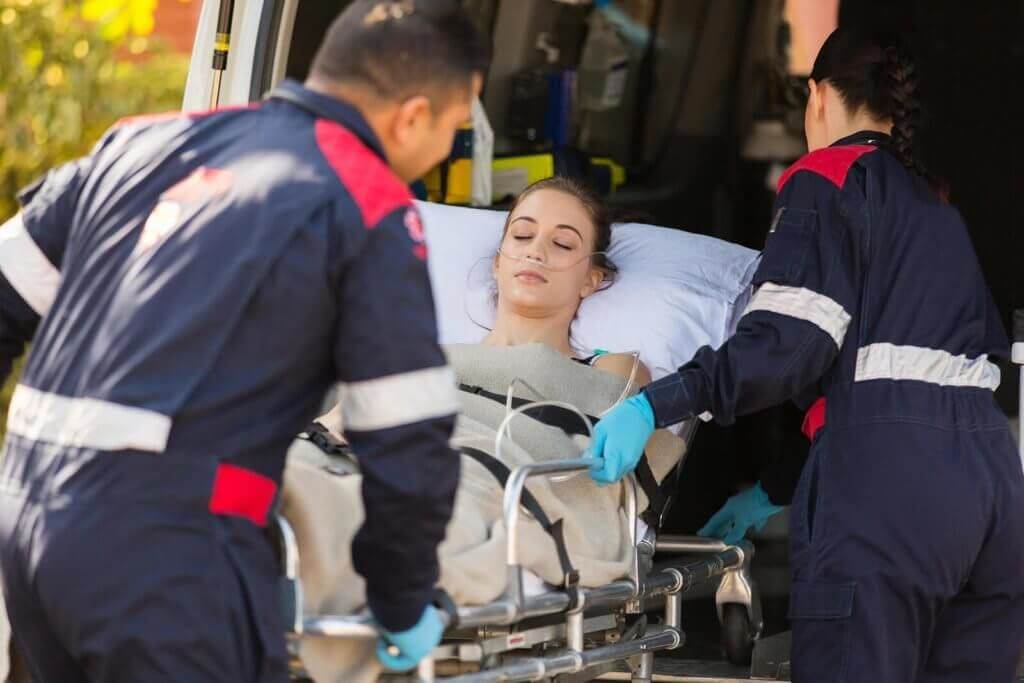 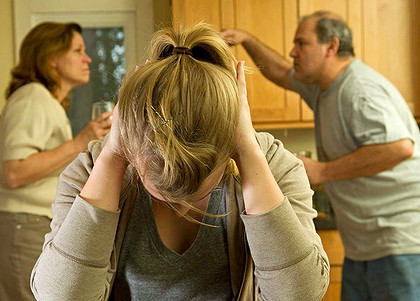 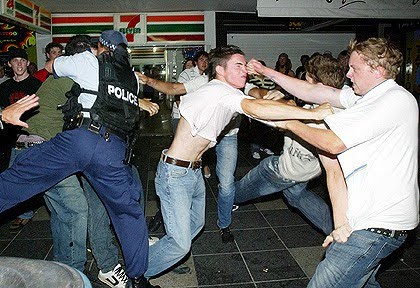 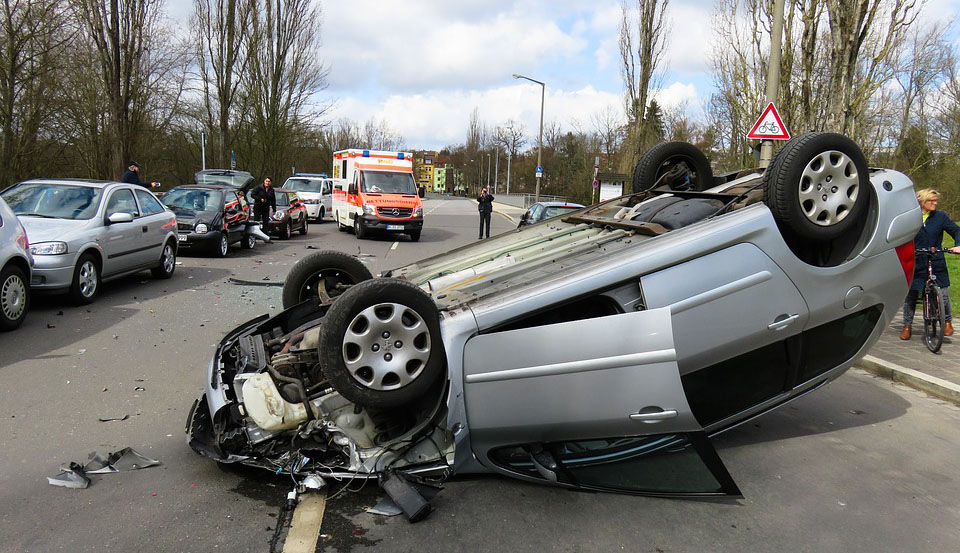 WHAT CAN YOU DO TO PREVENT YOURSELF FROM DRINKING?
Volunteer in any community activities
Develop personal, social, and resistance skills
Take more extracurricular activities from school
                                          OR
                                  DRINK RIGHT
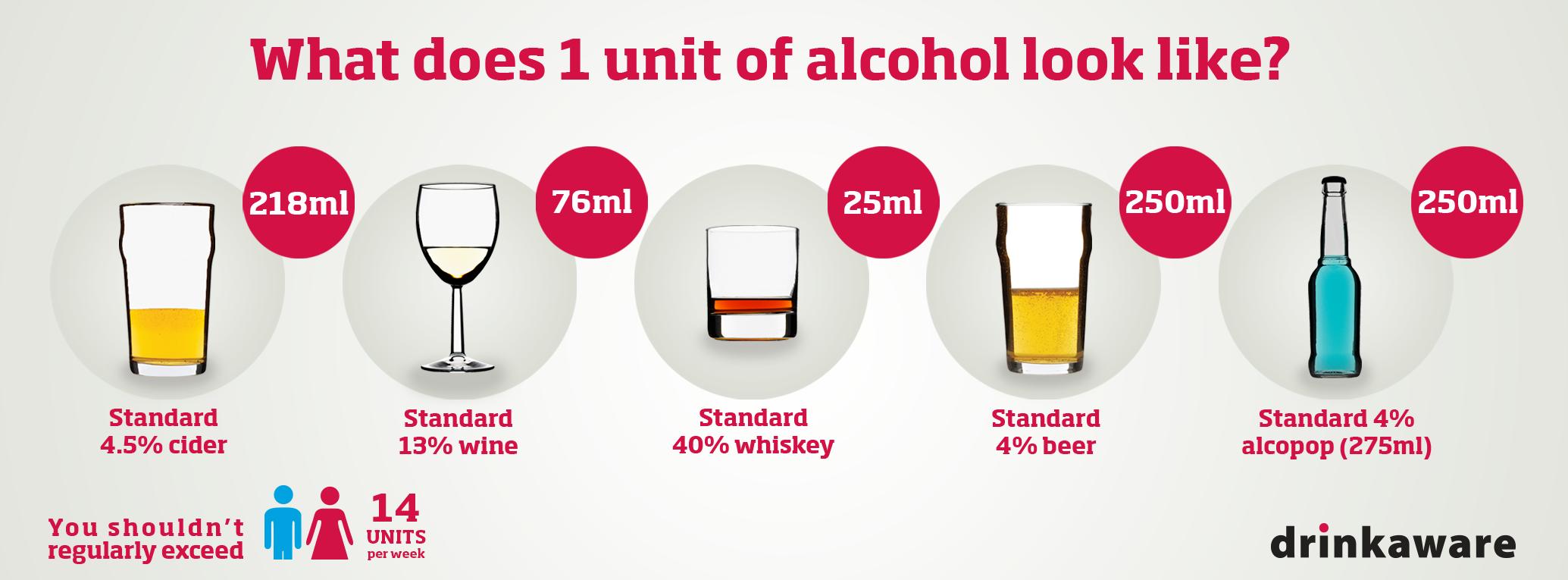 WHAT CAN YOU DO TO HELP THIS ISSUE?
Persuade others not to take any alcohol
Tell your friends about the consequences of alcohol
Be a role model to your relatives and friends
Don’t drink alcohol. One less drunkard makes a difference.
REFERENCES
https://www.quitalcohol.com/the-truth-about-what-alcohol-does-to-your-body.html
https://scienceblog.cancerresearchuk.org/2018/01/03/alcohol-and-cancer-this-is-how-booze-damages-dna-inside-cells/
https://www.womansday.com/health-fitness/a53381/hanna-lottritz-binge-drinking-alcohol-poisoning/
https://alcorehab.org/alcoholism/statistics/
https://en.wikipedia.org/wiki/Alcoholism
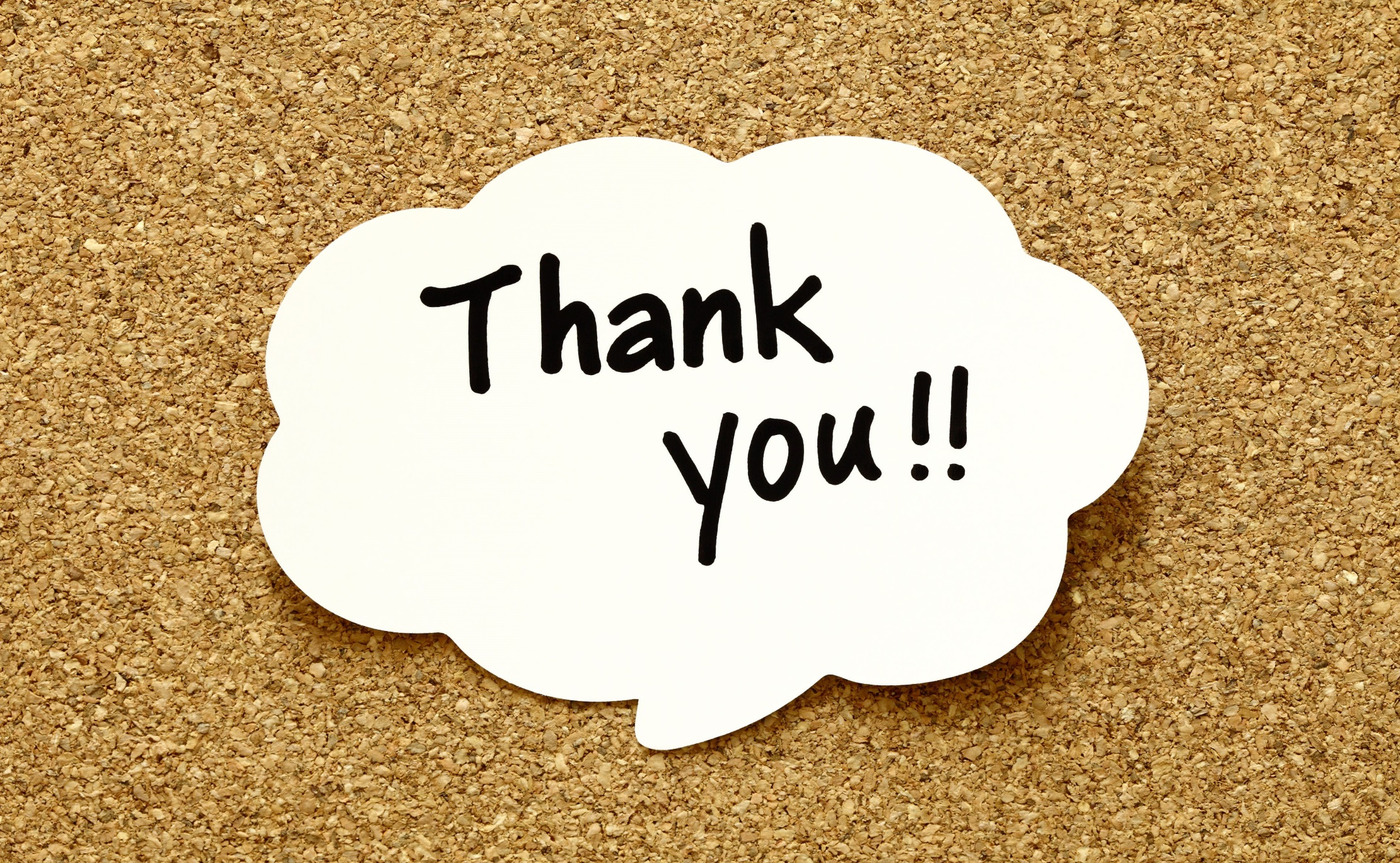